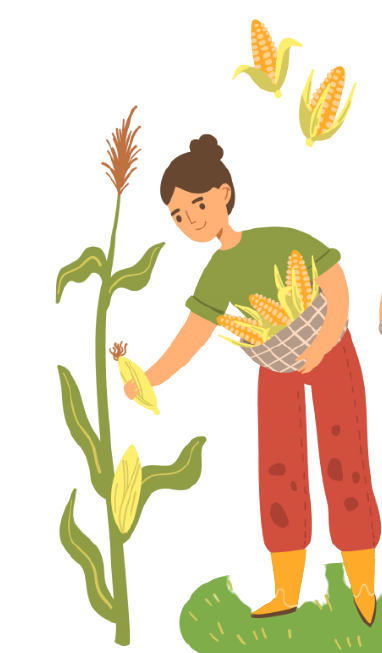 Обследование сельскохозяйственной деятельности личных подсобных и других индивидуальных хозяйств граждан в 2024 году
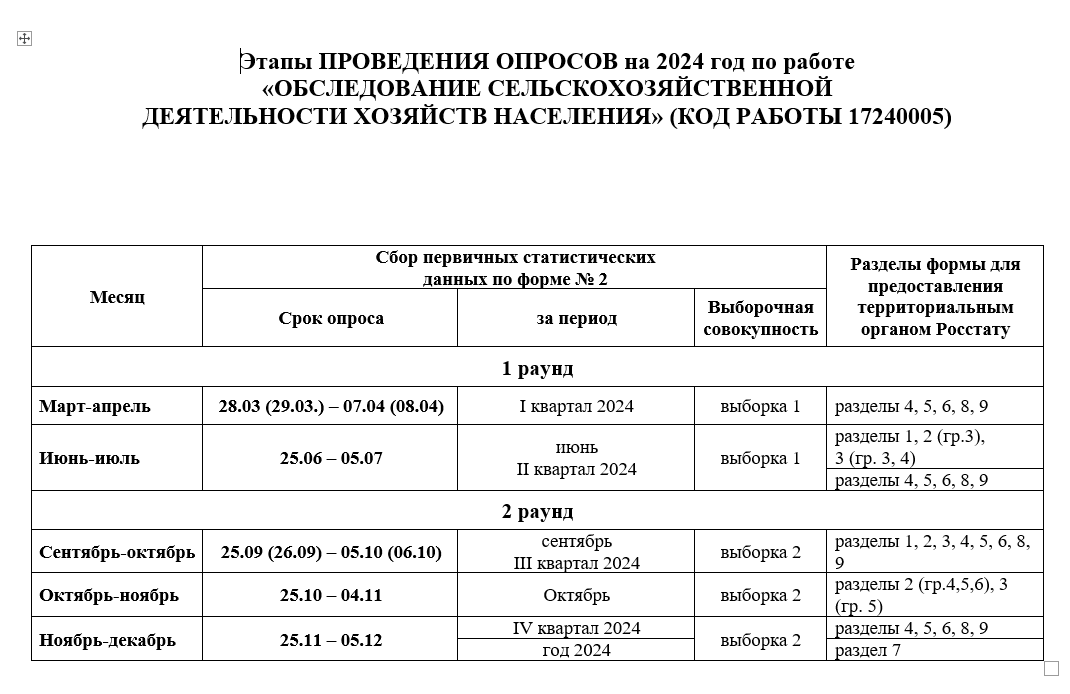 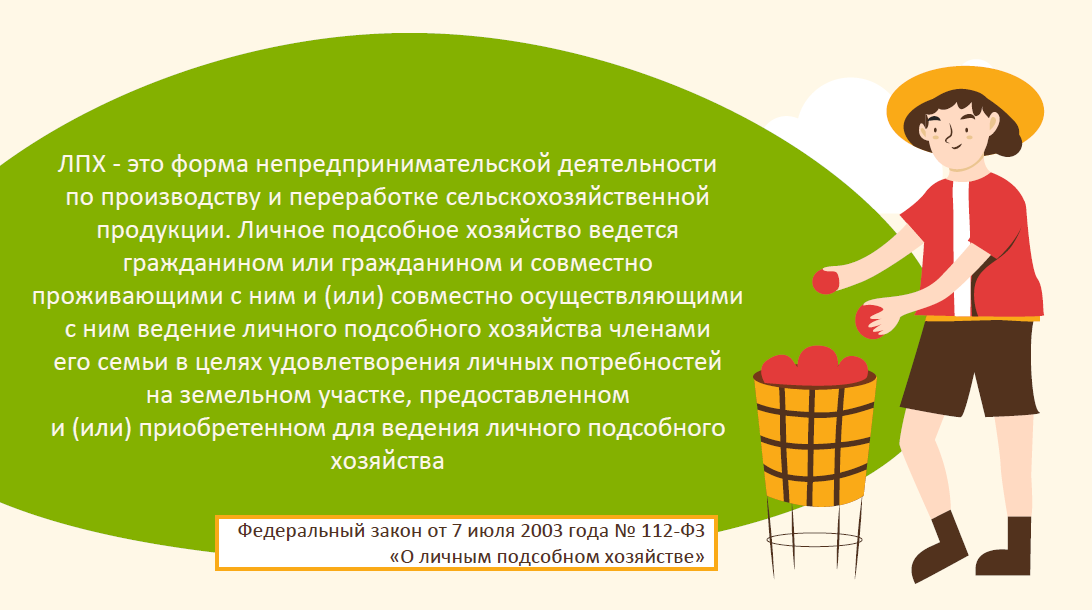 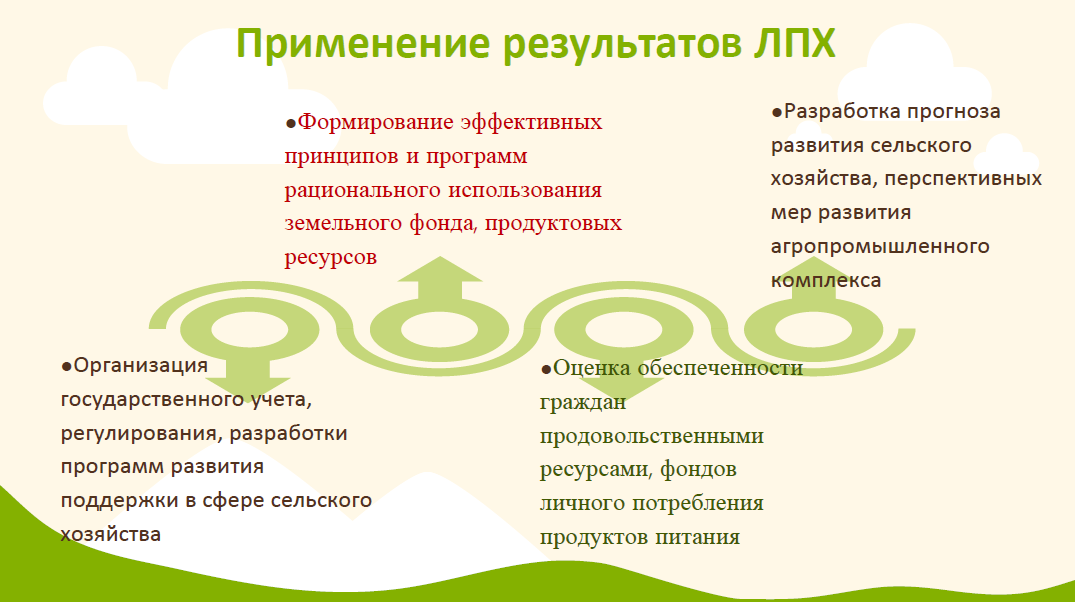 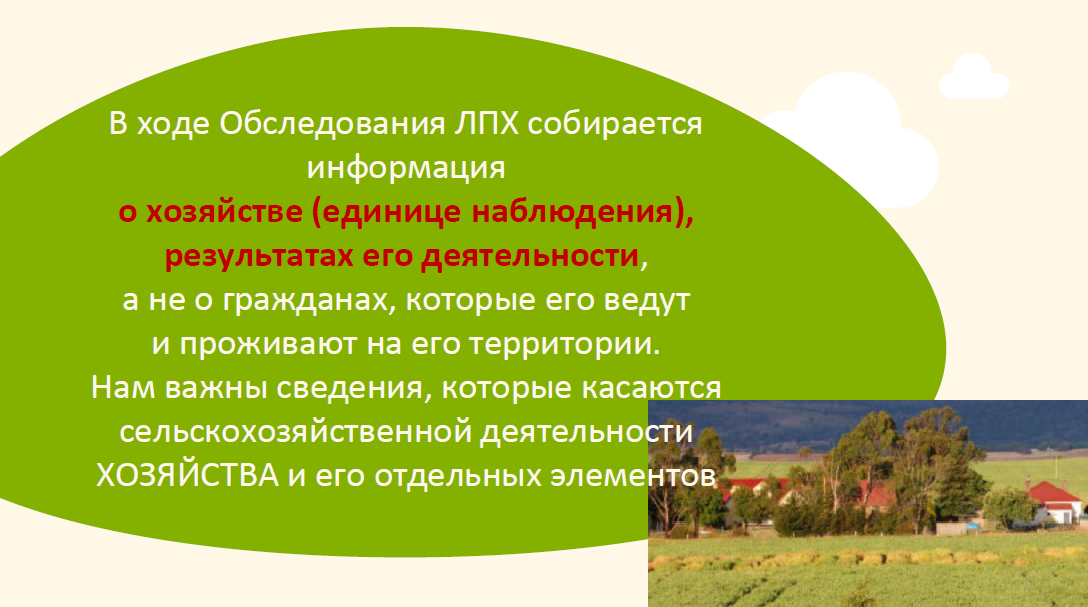 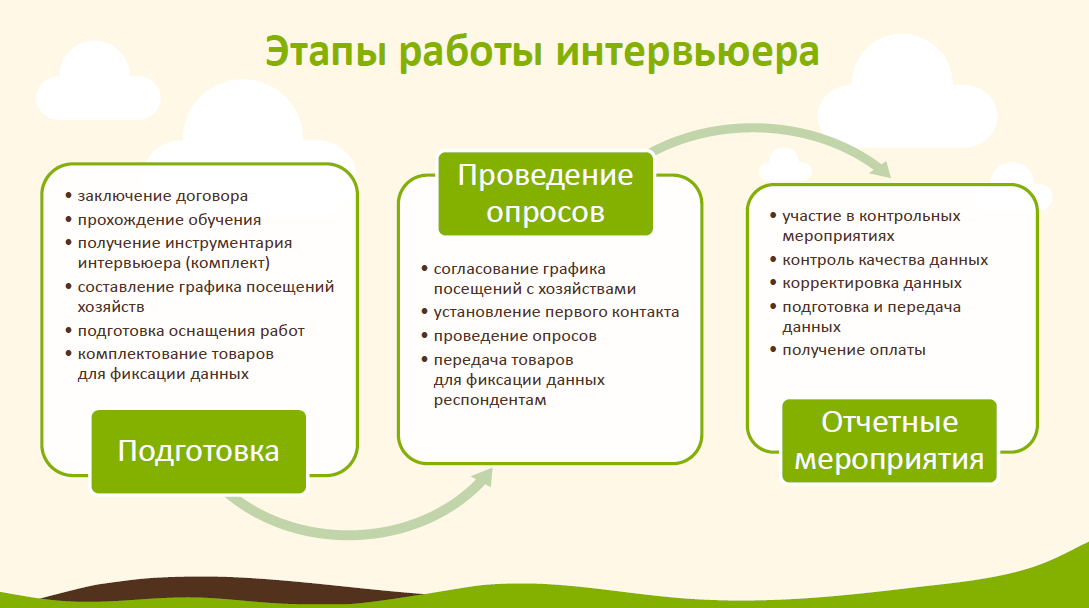 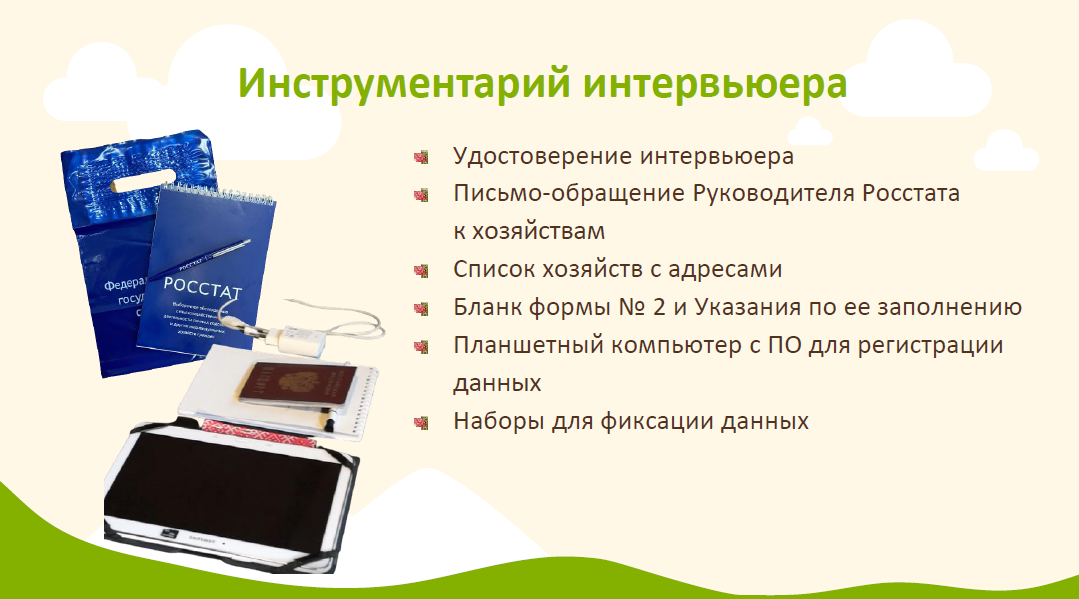 √ Удостоверение интервьюера

√ Список хозяйств

√ Бланк формы № 2 и Указания по заполнению

√ Планшетный компьютер

√ Наборы для фиксации данных
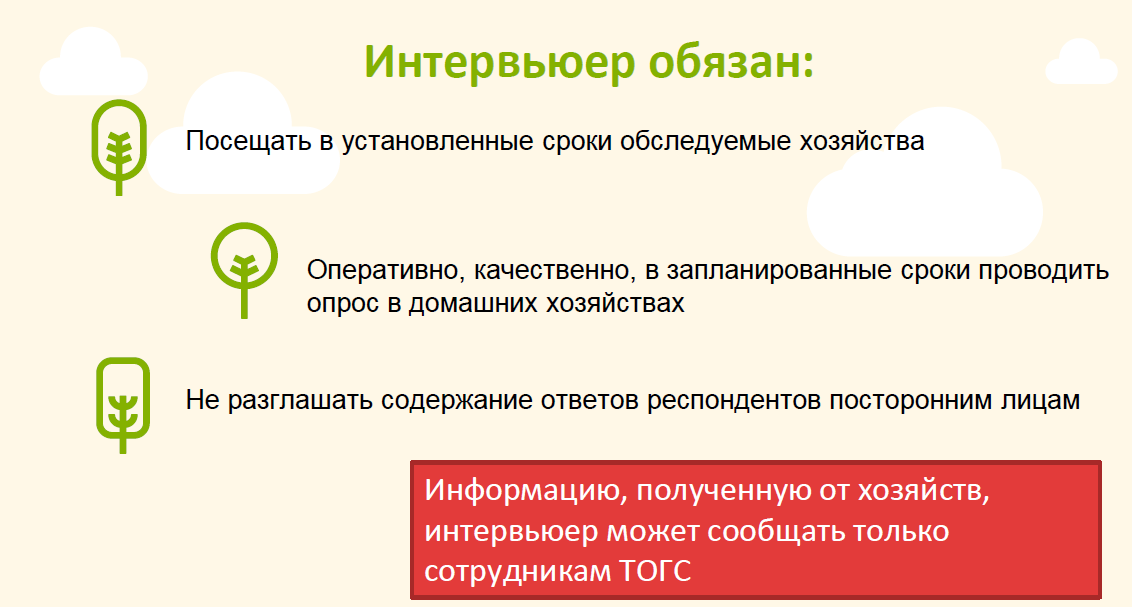 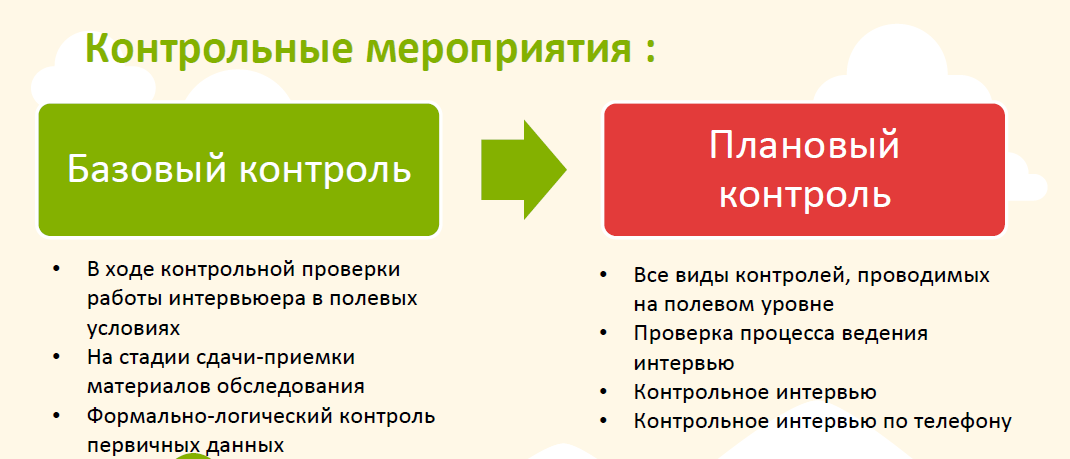 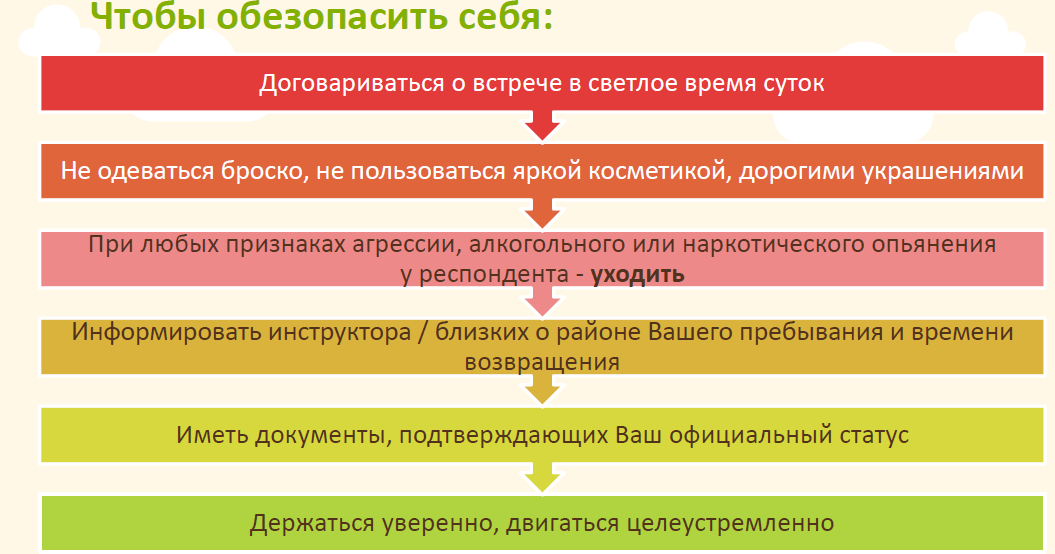 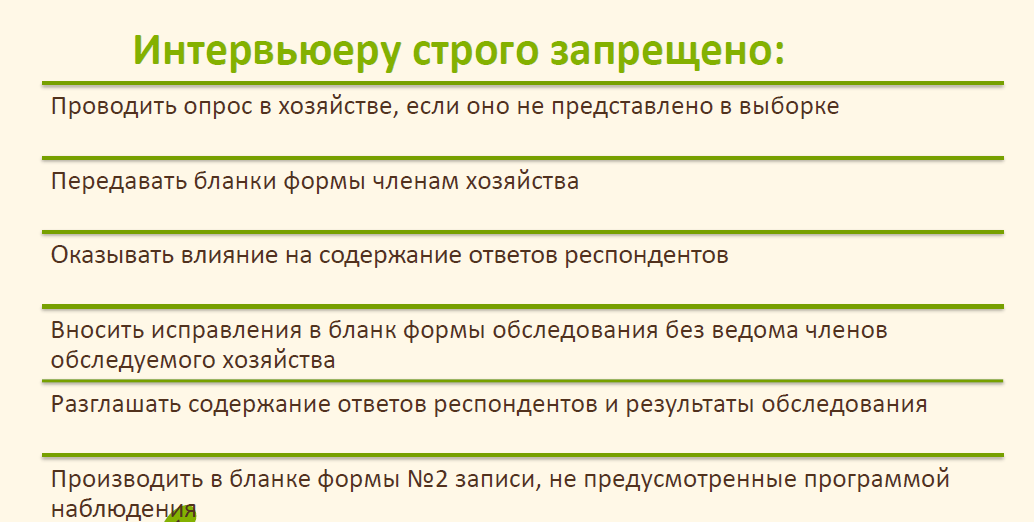 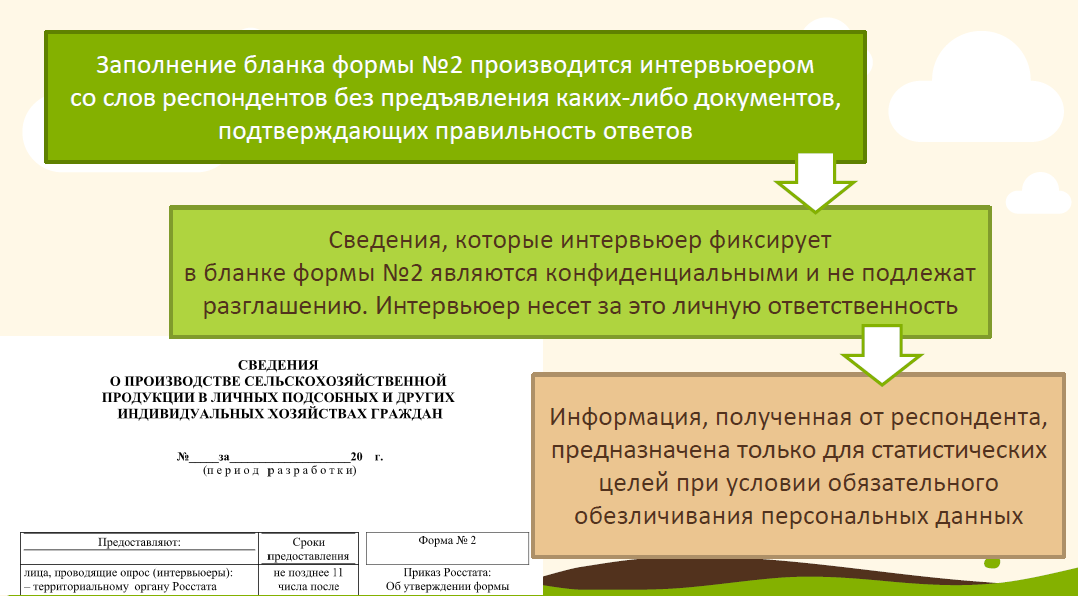 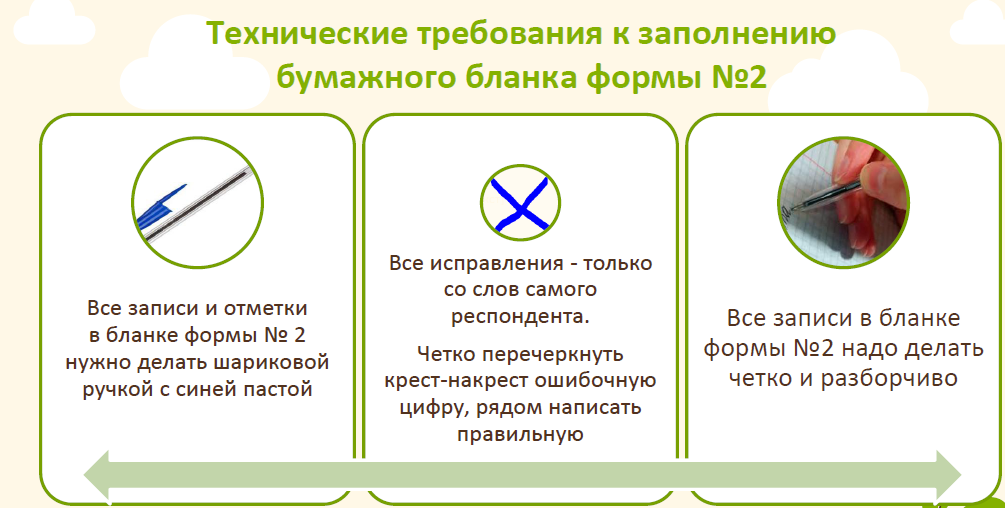 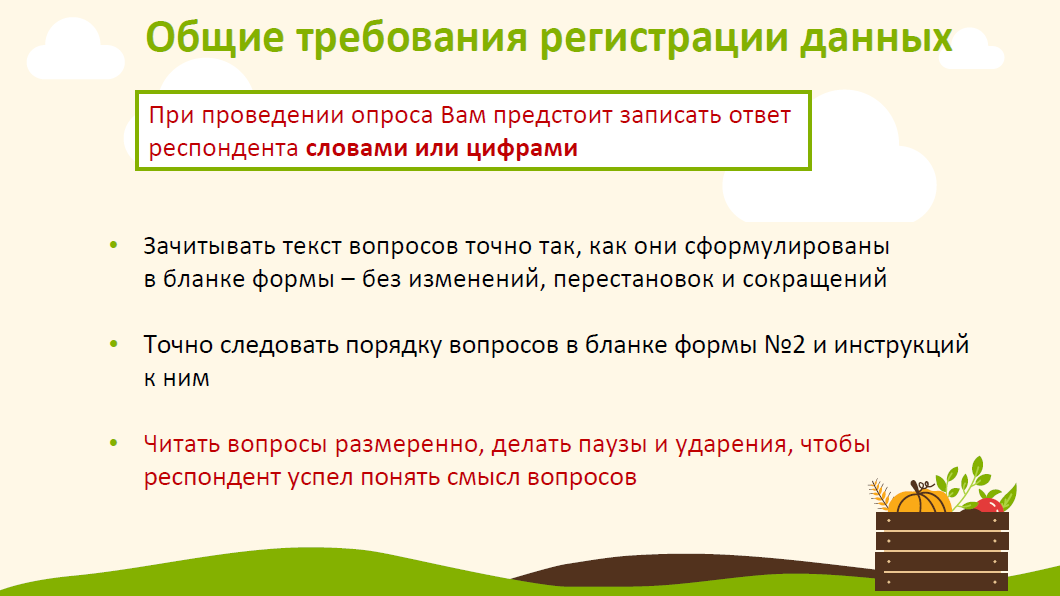 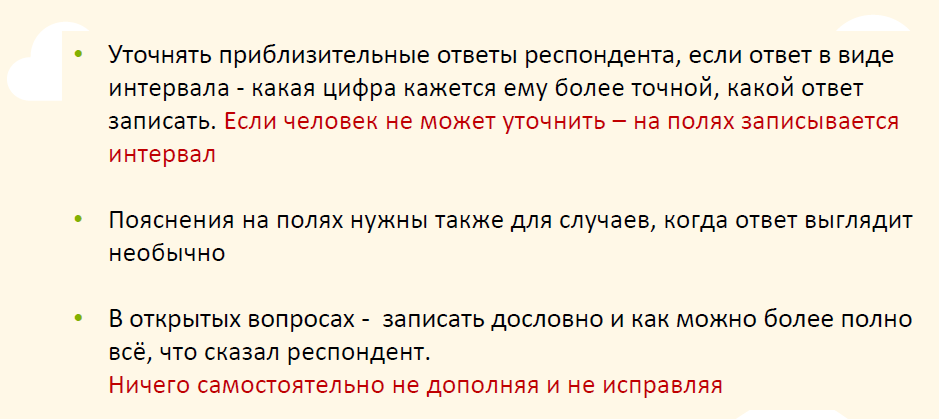 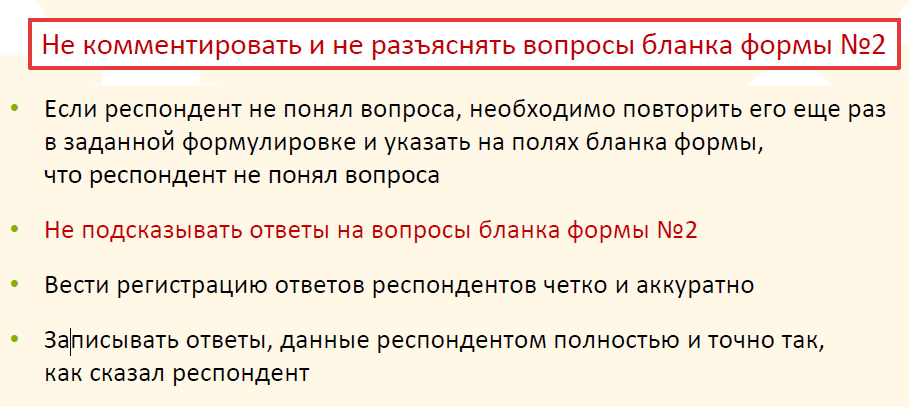